Информатика и ИТ
5
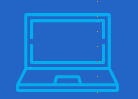 класс
РАБОТА СО СПРАЙТАМИ
ВОПРОСЫ УРОКА
Что такое спрайт? Объясните его функцию. 
Как разместить новые спрайты на сцене? 
Как переместить спрайт в другую точку сцены? 
Какими способами можно украсить фон сцены?
ПРОВЕРКА САМОСТОЯТЕЛЬНОЙ РАБОТЫ
Найдите понятия, соответствующие новым терминам, приведенным в таблице, и объедините их с помощью линии.
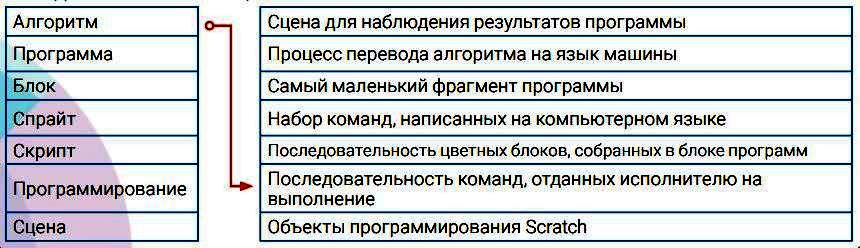 РАБОТА СО СПРАЙТАМИ
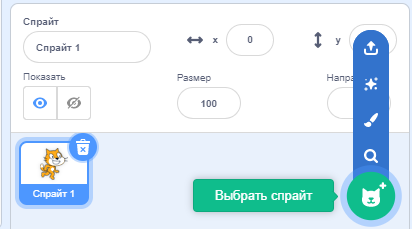 Нам необходимо развить такие навыки, как размещение, изменение костюмов и фона, перемещение спрайтов или несложная анимация. 
В панели Спрайт интерфейса среды Scratch находятся следующие команды: 
1. Выбрать спрайт
РАБОТА СО СПРАЙТАМИ
2. Выбрать фон для сцены, варианты которых всплывают при наведении на них мыши. Однако для изменения следующих параметров спрайта выбирается его изображение в этом окне, и когда они становятся активными, требуемые параметры меняются. 
Спрайт – обозначение имени спрайта; 
Показать – сделать видимым или невидимым; 
Размер – размер спрайта; 
Направление –угол поворота; 
X, Y – установить исходные координаты положения спрайта.
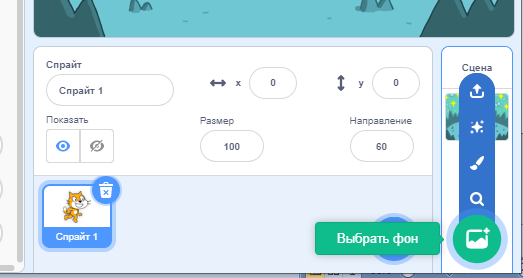 ЗАКРЕПЛЕНИЕ
1 упражнение. «Мой первый проект!» Поместите на сцену новый спрайт и фон.
Технология выполнения. 
1) Нажмите кнопку Выбрать фон и выберите изображение Спорт
         
       Playing Field в появившемся окне.
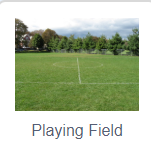 ЗАКРЕПЛЕНИЕ
2) Выбрать Спрайт– выберите спрайт Спорт             Soccer Ball.
 

3) Мяч размещается в центре сцены, помечается мышкой и перетаскивается в нужную часть сцены.
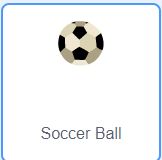 ЗАКРЕПЛЕНИЕ
4) Для добавления еще одного спрайта на сцену нажмите на кнопку Сюрприз в разделе Выбрать спрайт. 
На сцене может появиться неожиданный персонаж или предмет. Если этот спрайт не подходит, уберите его в корзину и попробуйте снова. Выберите подходящий спрайт и переместите его в выбранное место сцены.
ЗАКРЕПЛЕНИЕ
Когда образ будет готов, сохраните его, выбрав команду Сохранить на свой компьютер в разделе Файл. 
Можно назвать это Football Scratch. Наш проект автоматически сохраняется в папке Scratch Projects.
ЗАКРЕПЛЕНИЕ
2 упражнение. 
Создание футбольного поля с помощью графического редактора. 
Технология выполнения.
Используйте команду Загрузить с компьютера, чтобы открыть файл, сохраненный в предыдущем упражнении. 
На панели Сцена нажмите кнопку фона, выберите значок  Нарисовать и создайте желаемое изображение с помощью инструментов:
ЗАКРЕПЛЕНИЕ
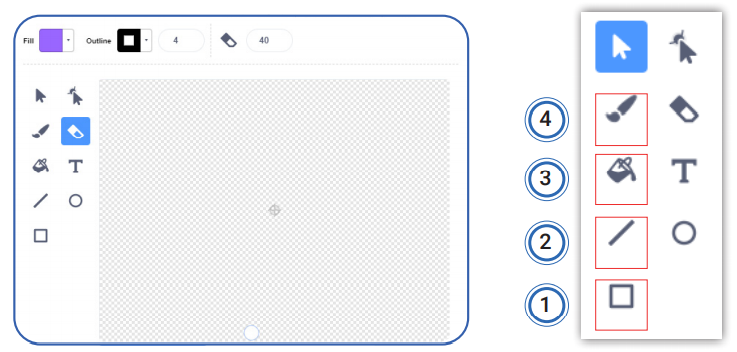 ЗАКРЕПЛЕНИЕ
Сначала выберите цвет, затем нарисуйте зеленый прямоугольник с помощью 1-го инструмента (прямоугольник); 
При помощи 2-го инструмента (прямой линии) рисуем сетку ворот; 
Нарисуйте облака, используя 4-ый инструмент (кисть); 
Раскрасьте облака с помощью 3-го инструмента (заливка).
ЗАКРЕПЛЕНИЕ
ПОВТОРЕНИЕ
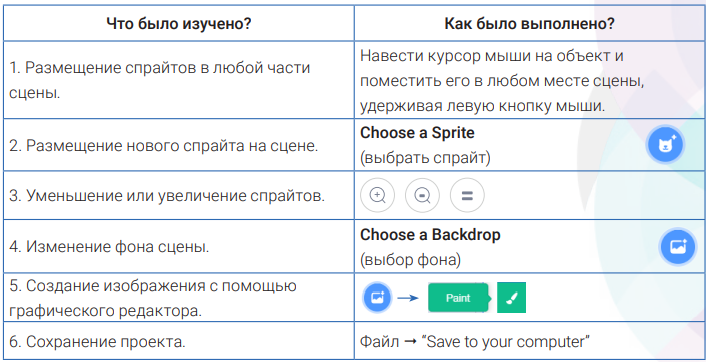 ЗАДАНИЯ ДЛЯ САМОСТОЯТЕЛЬНОЙ РАБОТЫ
Нарисуйте фон для любимого героя (спрайта). 
Запишите в тетрадь ключевые термины, пройденные на уроке.